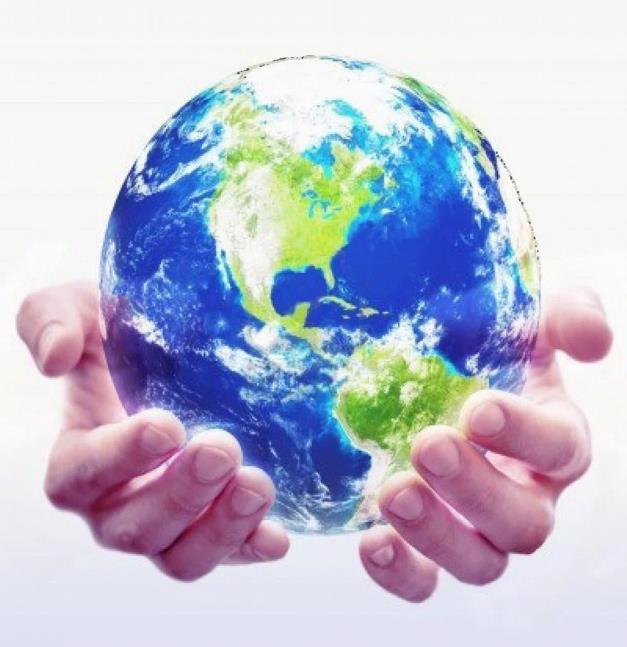 To a valuable model of your world
Welcome!
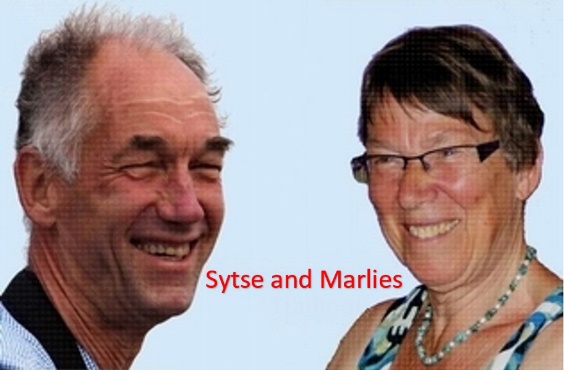 “Surviving Coronavirus Powerfully with NLP”
Palestine Online workshop 30 September 2020, 
organizer, translator and co-trainer: Hekmat Bessiso
Short 
Introduction
Please say:
your name, 
work, 
place where you live
is NLP new for you?
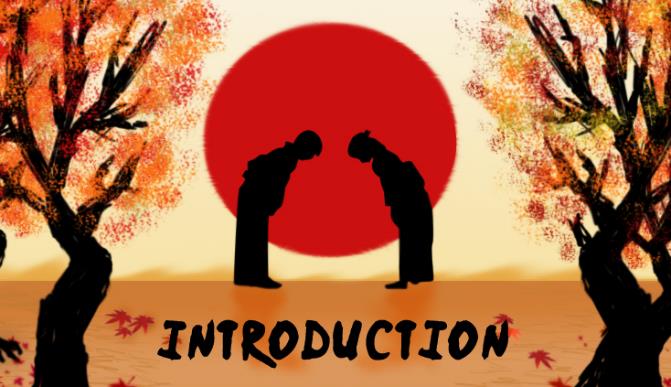 Internal
Representation
What are the individual differences in the internal representations?
Practice 

Write for yourself at  least 5 words which come up when you hear the word “Coronavirus”.
What do you think?
How many of these words, which you wrote down are written by everybody?
Write them in the chat.
What is communication about?
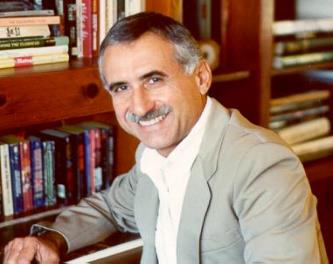 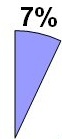 words
physiology
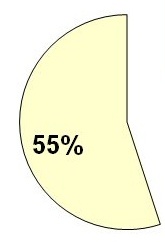 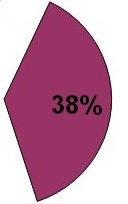 Zoom
Professor Albert Mehrabian
tonality
Modern Communication
What is the percentage of the
 whole Communication ?
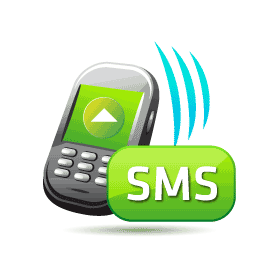 Telephone call
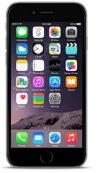 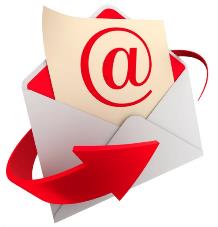 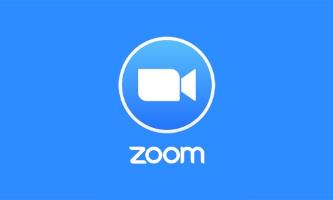 Email
External
signal
How do we Communicate?
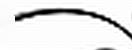 B  r  a  i  n
Map
Territory
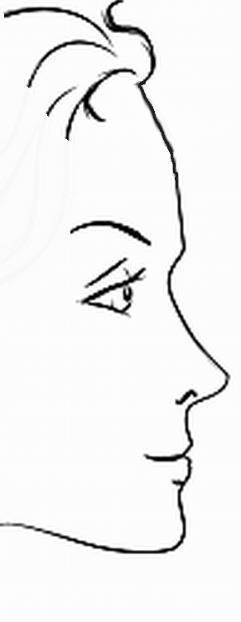 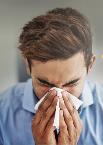 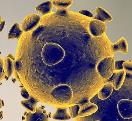 Internal
Representation
State, emotions
FILTERS
Delete
Generalise
Deform
Observe
Physiology
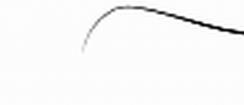 Behaviour
Perception
=
Projection
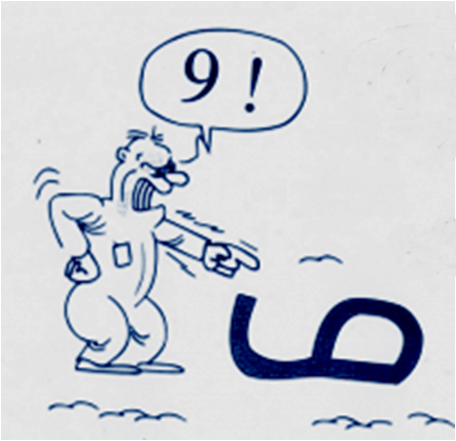 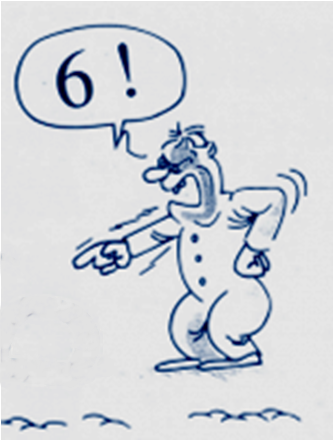 Look from a different perspective
The six blinds: The map is not the territory
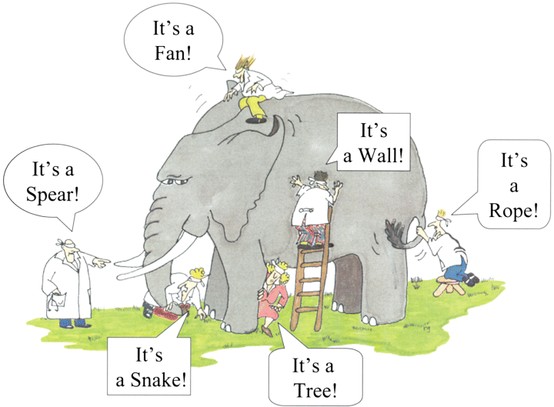 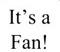 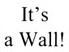 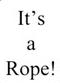 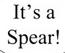 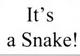 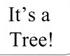 How much can you focus at what you have?
Instead of focussing at what you miss?
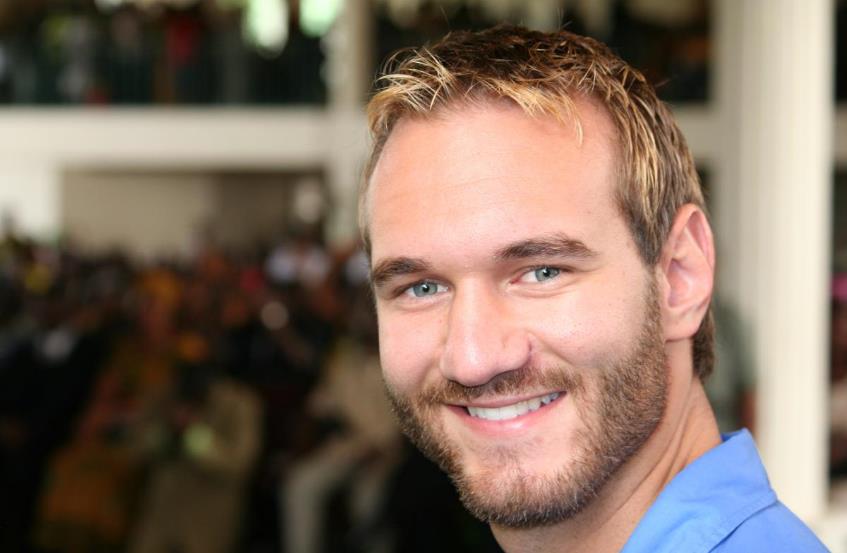 What is he focusing on?
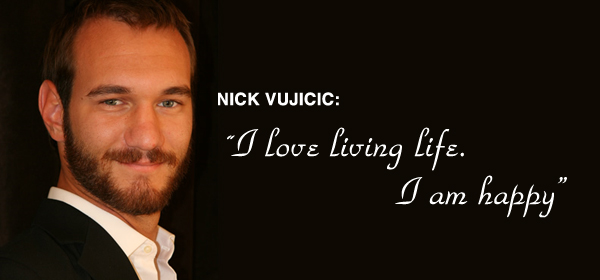 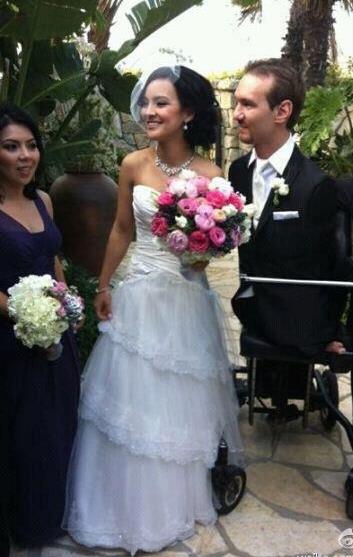 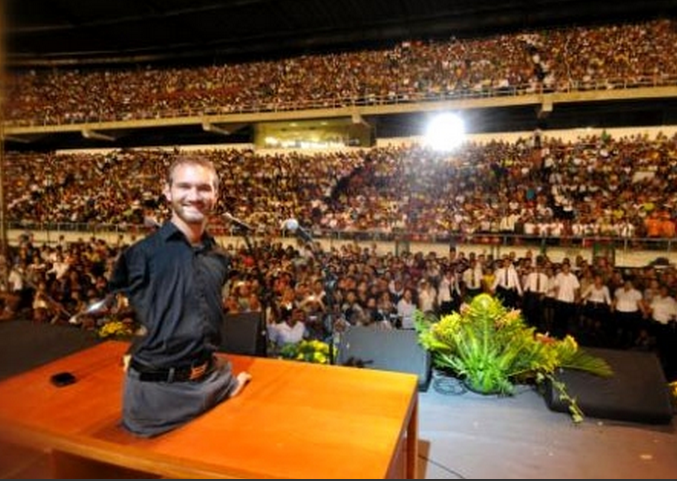 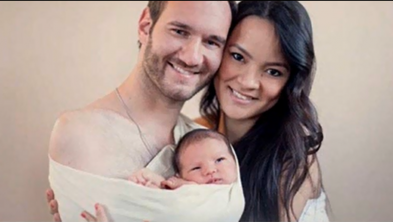 The three life questionsأسئلة الحياة الثلاثة
1 What do I focus on?
2 What meaning do I give it?
3 What do I do?
ما الذي تركز عليه ؟
.2ي معنى تعطيه ؟
.3ماذا تفعل ؟
NLP in Ramallah
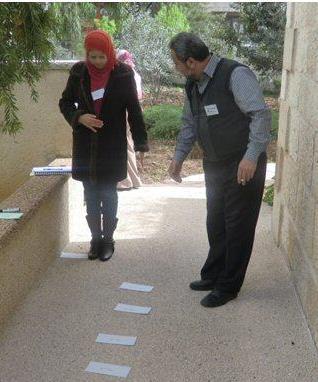 1. What are they focusing on?
ما الذي تركز عليه ؟
2. What meaning do they give it?
.2أي معنى تعطيه ؟
3. What are they going to do?
.3ماذا تفعل ؟
Practice Three Life Questions
We work in break-out-rooms, 15 minutes, fill in the positive frame.
Take an actual situation  in your personal life
 If you are able to focus on empowering thoughts, you might become more successful.
What do I choose?

I feel a victim, I complain, and I blame
I feel powerless because the corona crisis ….
or

I take initiatives, I create possibilities?
I feel good because I …..
go study online, 
clean the house, write to people, 
phone beloved friends
take a course in NLP
How do I enlarge my circle of influence?
Stephen Covey
Victim
Actor
Circle of concern
Circle of concern
Circle of influence
Circle of influence
Stay at the side of the result!
Go stand at the side of the cause!
Pro-active: 
I take initiatives
I look for possibilities
I can do different things
I take responsibility.
Passive: 
I blame the others, 
I blame the corona
I can’t do anything
Why I?
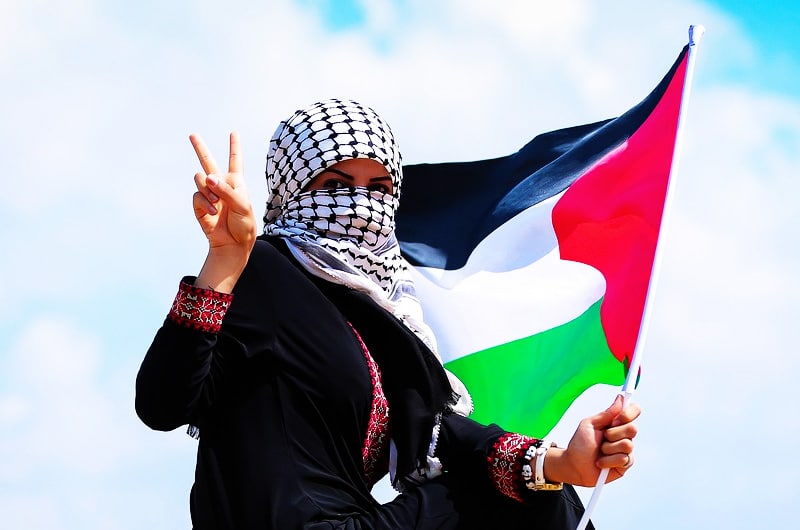 “Surviving Coronavirus Powerfully and with Courage”
Choose to live fully even in corona-time
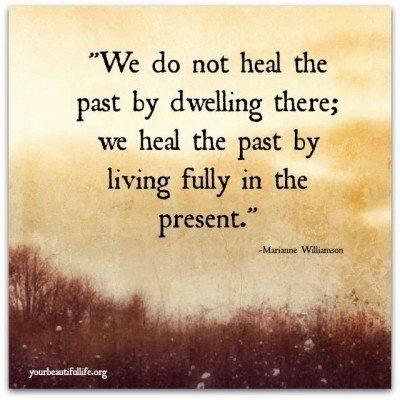